Муниципальное автономное дошкольное  образовательное учреждение«Золушка»
Презентация на тему:
НРАВСТВЕННО-ПАТРИОТИЧЕСКОЕ ВОСПИТАНИЕДОШКОЛЬНИКОВ ЧЕРЕЗ ИЗУЧЕНИЕ ИСТОРИИ,  КУЛЬТУРЫ И ПРИРОДЫ РОДНОГО КРАЯ, СТРАНЫ.


                                                                 Воспитатель:
                                                                    П.Н.Магомедова
Заботливый садовник укрепляет корень, от мощности которого зависит жизнь растения на протяжении нескольких десятилетий. 
   Так учитель должен заботиться о воспитании 
   у своих детей чувства безграничной любви к Родине.                                                                                                             В.А. Сухомлинский
Цель:
воспитание патриотических чувств на основе ознакомления детей с историей, культурой, природой  родного  края, страны; повышение  профессиональной  компетентности и систематизация знаний по вопросам нравственно-патриотического воспитания дошкольников в условиях ФГОС ДО.
Задачи:
повышение своего теоретического и научно-методического уровня через подборку и изучение методической литературы, пособий по вопросам нравственно-патриотического воспитания дошкольников, через посещение занятий, семинаров;
     создание развивающей предметно – пространственной среды, способствующей патриотическому воспитанию  детей, активному усвоению истории и культуры родного края, сохранению  традиций коренных народов;
     разработка   и применение на практике перспективно-тематического плана работы по нравственно-патриотическому воспитанию  дошкольников;
     проведение самоанализа и подготовка  отчета о проделанной работе.
Актуальность:
Воспитание патриотических чувств у детей дошкольного возраста - одна из задач нравственного воспитания, включающая в себя воспитание любви к близким людям, к детскому саду, родному городу и родной стране.
      Работа по воспитанию любви к родному городу и родной стране имеют огромное значение для развития личности ребенка. Без любви к Родине и уважения ее истории и культуры невозможно воспитать гражданина и патриота своей Родины, сформировать у детей чувство собственного достоинства, положительные качества личности. Дети должны понять, что они являются частью народа огромной и богатой страны, что они - граждане России, маленькие россияне. Для этого лучше всего начать знакомить детей с малой родиной - местом, где они живут. Дети должны знать тот район, в котором они живут, видеть красоту тех улиц, по которым проходят каждый день. Затем нужно подводить к пониманию того, что город - часть большой страны, а дети - жители России, её граждане. Гражданин - житель страны, который признает ее законы (правила поведения), потому что он любит свою страну.
      Надо помнить, что дошкольник воспринимает окружающую действительность эмоционально, поэтому патриотические чувства к родному городу, родной стране у него проявляются в чувстве восхищения своим городом, своей страной.
Литература:
Зацепина М.Б. "Дни воинской славы. Патриотическое воспитание дошкольников".
 Сухомлинский В. А. "Как воспитать настоящего человека".
 Р. С. Буре «Социально – нравственное воспитание дошкольников».
 Ушакова З. П. «Истоки патриотизма в семье»
 Алешина Н. В. «Патриотическое воспитание дошкольников»
 Арапова-Пискарева Н. «Маленькие Россияне»
НОД
Дидактичес-
кие игры
Экскурсии
Встречи
Формы работы
с детьми
Беседы
Худ-эстет.
деят-ть
Чтение 
Рассматривание
Дидактические игры
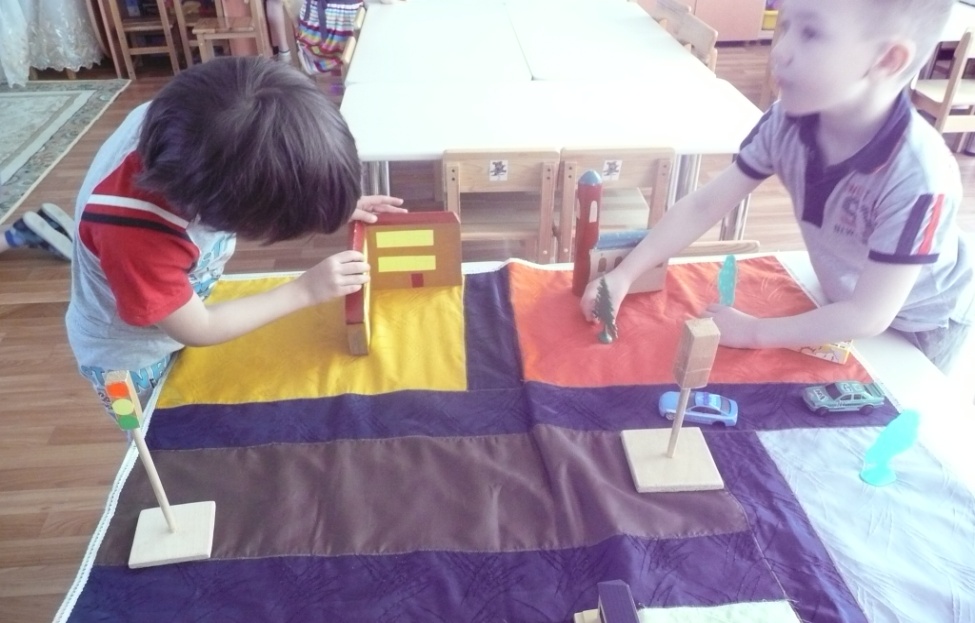 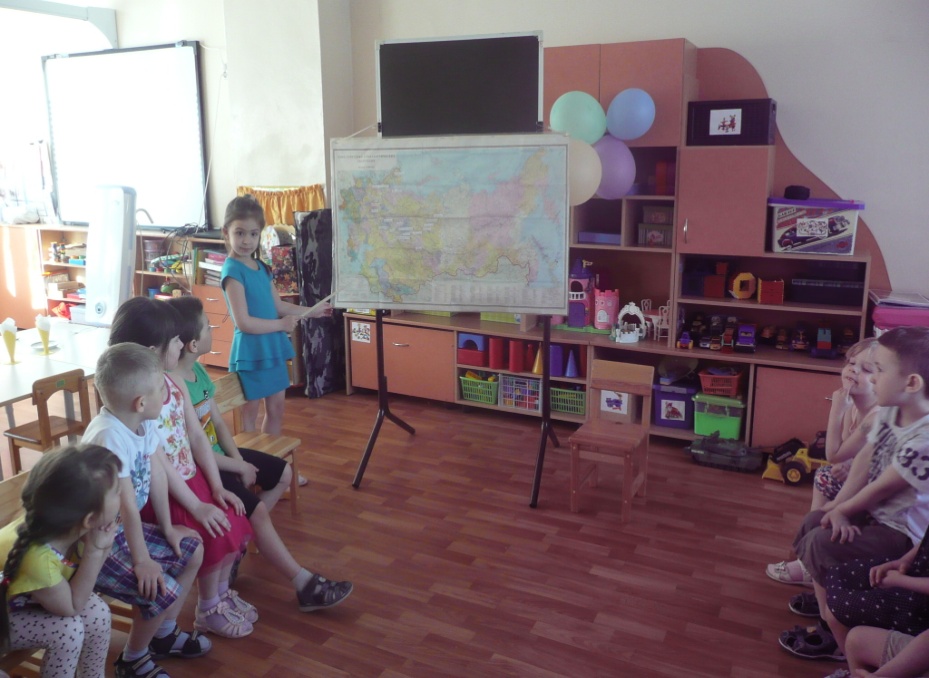 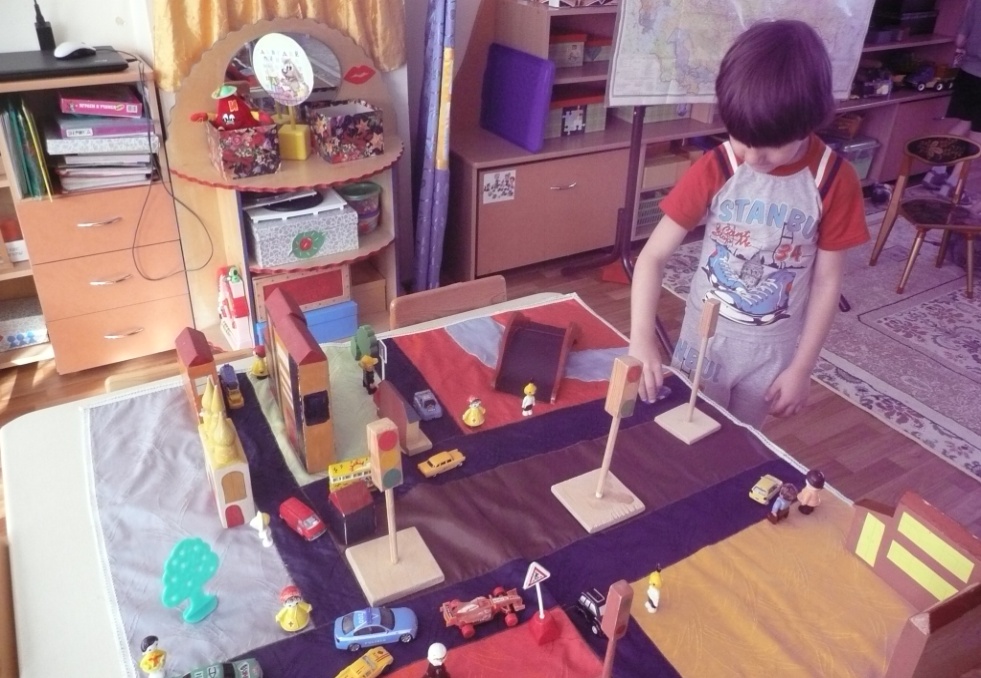 Художественная деят-ть
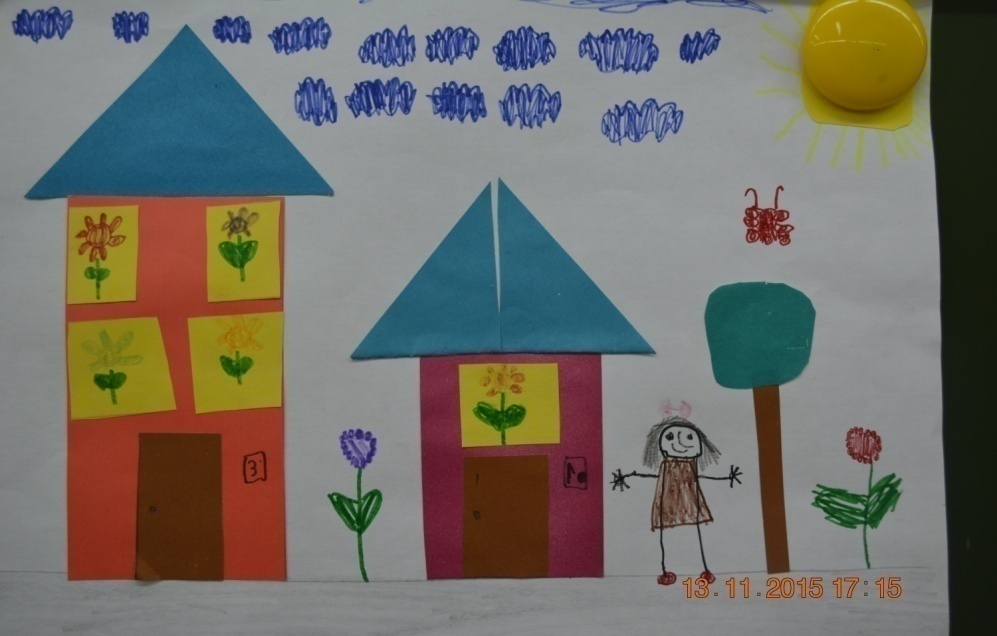 ВСТРЕЧИ
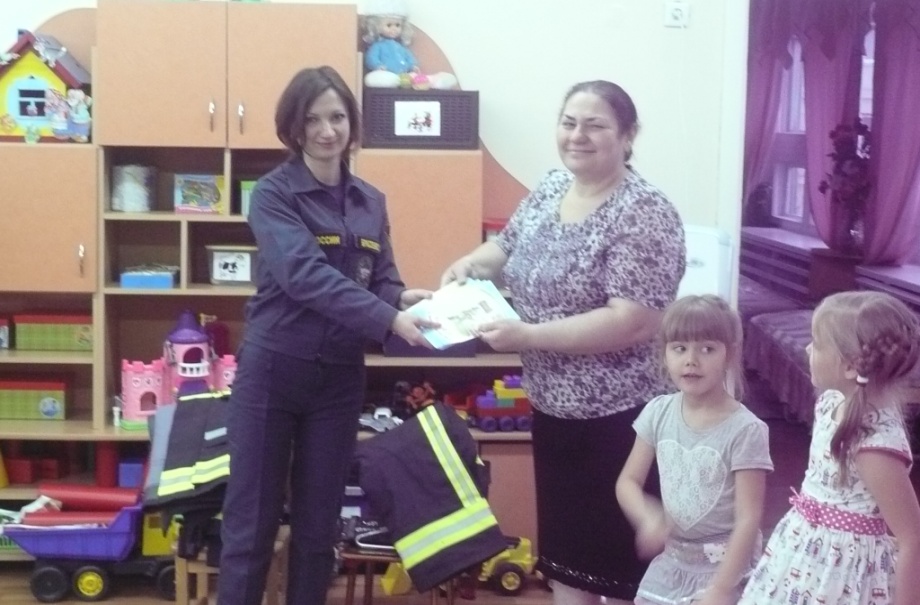 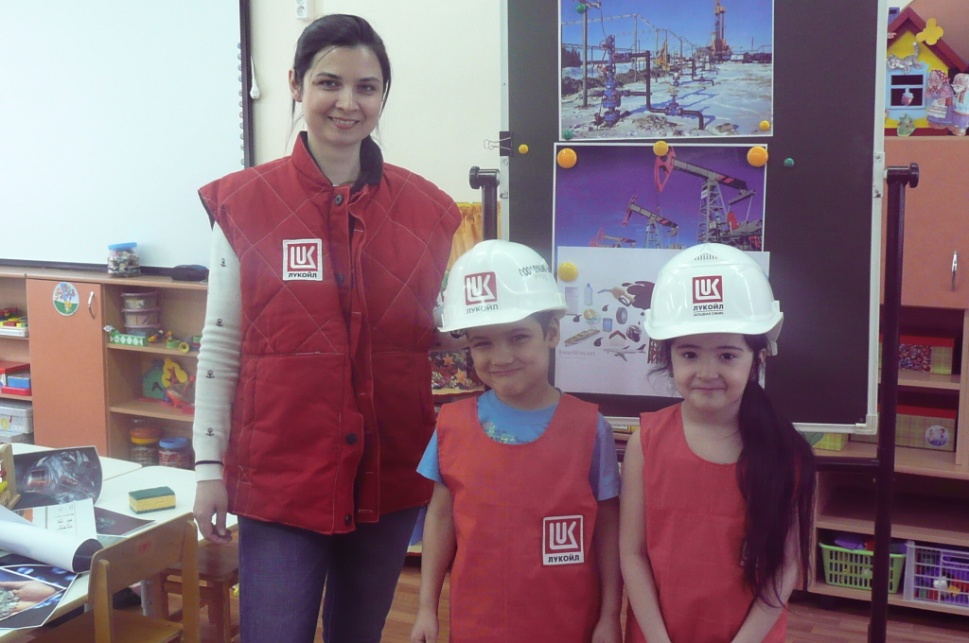 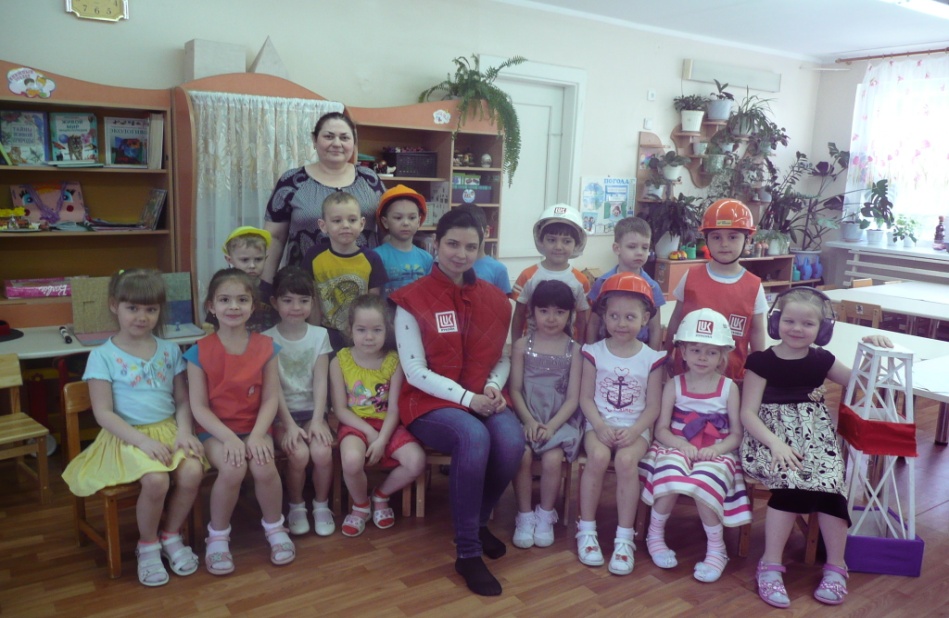 ЭКСКУРСИИ
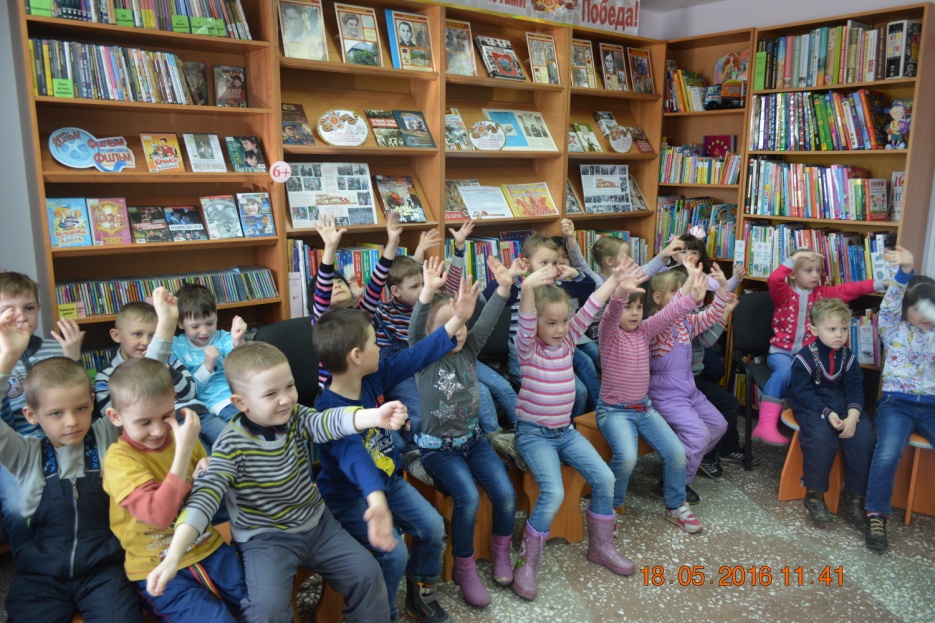 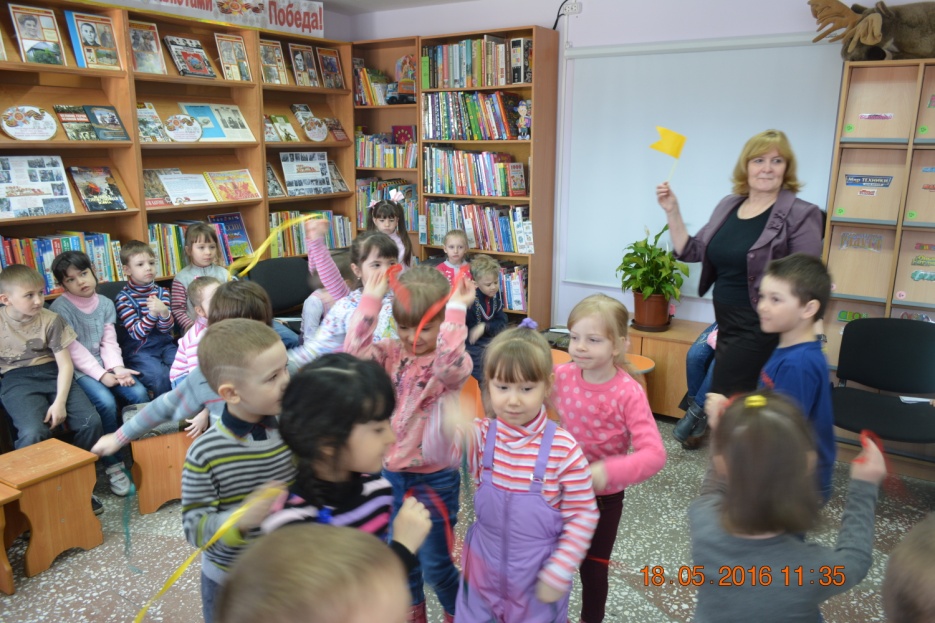 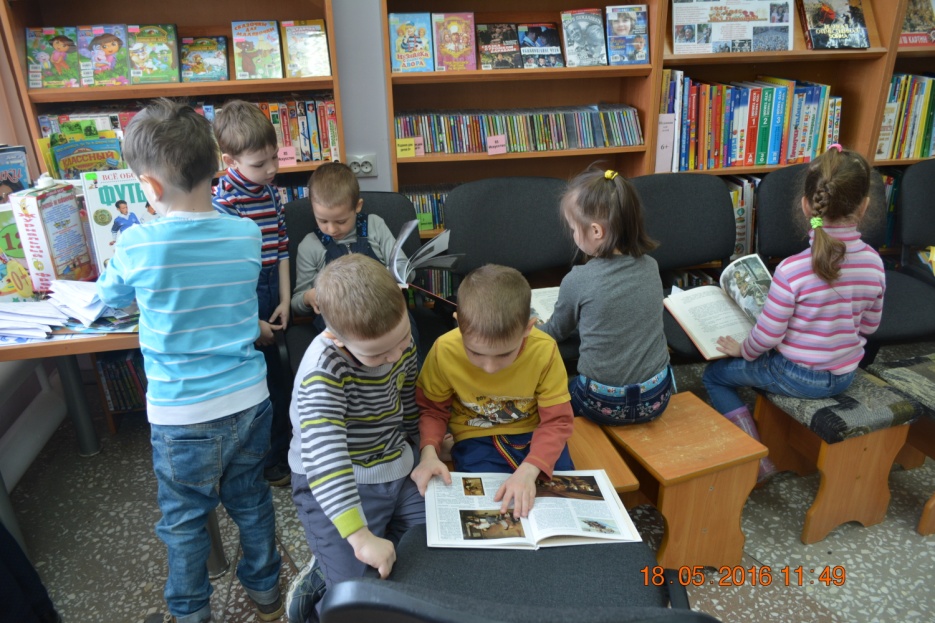 Чтение, рассматривание
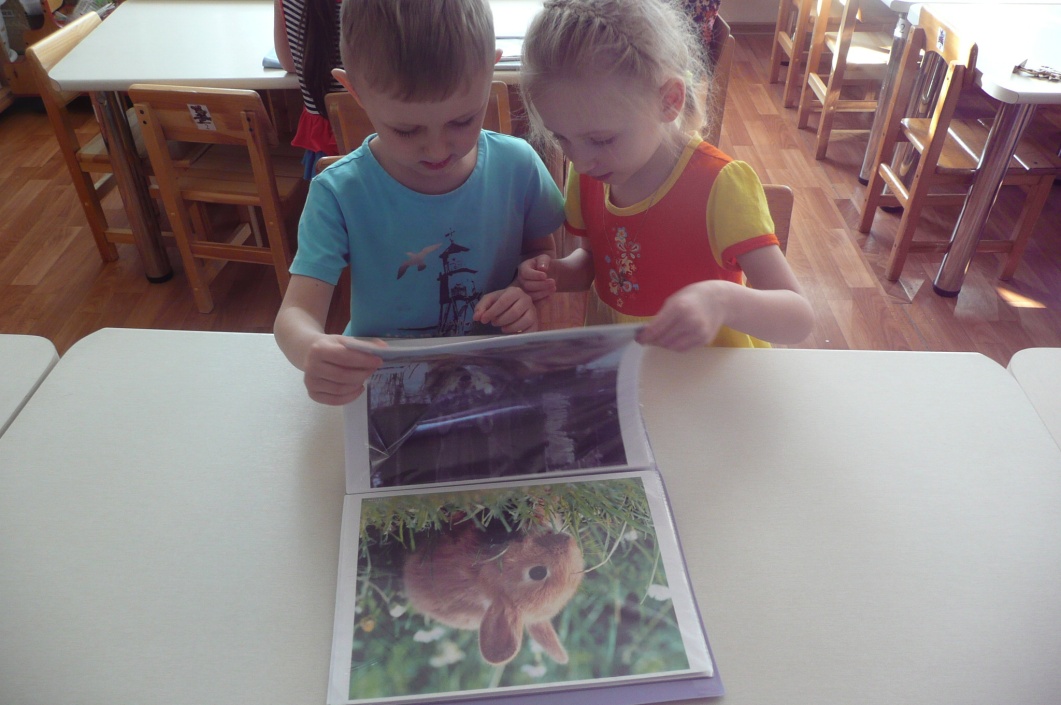 БЕСЕДЫ
Работа с родителями:
Консультации по теме:
     «Патриотическое воспитание дошкольников»,
     «Прогулка по родному городу»,
Выпуск стенгазеты:
     «Когалыму-30 лет».
Подборка дидактических   игр для детей и родителей.
Встречи с родителями как с представителями различных профессий.
Экскурсия в библиотеку.
Итог:
Расширились  представления детей о Москве как о столице России;
Закрепили знания об истории возникновения родного города;
Ознакомились  с культурой  и бытом  коренных народов.
Расширились  представления о профессиях пожарного, геолога, библиотекаря.
Закрепили представления о Великой Отечественной войне.
Перспектива дальнейшей работы:
Продолжать  активное  сотрудничество  с  родителями;
 Использовать  в  работе  нетрадиционные  формы  работы
     с  родителями;
 Дополнить дидактические  игры, наглядный и демонстрационный  материал.